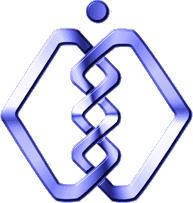 Ministry of Science, Research and Technology
National Institute of Genetic Engineering and Biotechnology (NIGEB) 
Deputy of Technology
Product title
Technology owner:

National Institute of Genetic Engineering and Biotechnology
Application of Product and
 Technology Readiness Level (TRL)
Technologists:
Product Introduction
Faculty member:
Product unit finished Price:
Market volume 
anticipution:
Documentation:
Office of Commercialization, Industrial Liaison and Entrepreneurship     
   Address: Shahrak-e Pajoohesh, Km:15, Tehran-Karaj Highway, Tehran, I.R. Iran
   P.O. Box  14965/161
   Tel/Fax: (+98) 21 44787470, Central Tel: (+98) 21 44787302 to 309  
     www.nigeb.ac.ir    E-mail: i-l@nigeb.ac.ir
OC-M-04